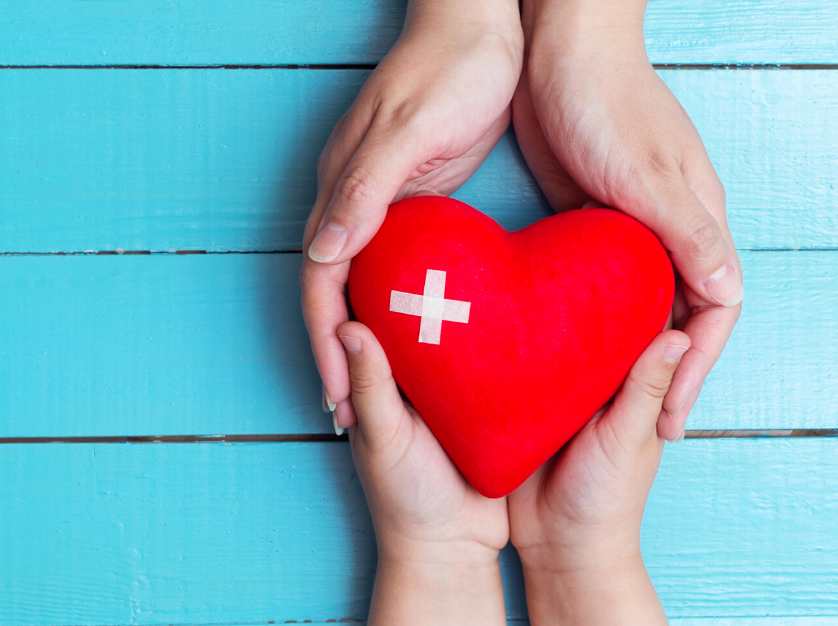 Healthy Churches avoid worldliness
(PART 3: INVESTMENTS)
1 Timothy 6:17-21
Preached by Dr. Jim Harmelingat Crossroads International Church Singapore • cicfamily.comUploaded by Dr. Rick Griffith • Singapore Bible CollegeThousands of files in 49 languages for free at BibleStudyDownloads.org
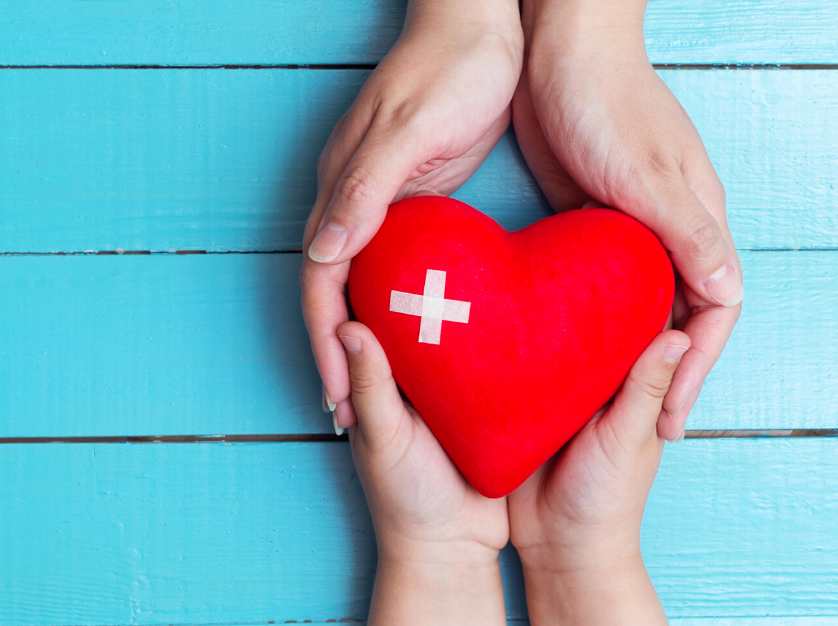 Healthy Church Life
Studies in 1 Timothy
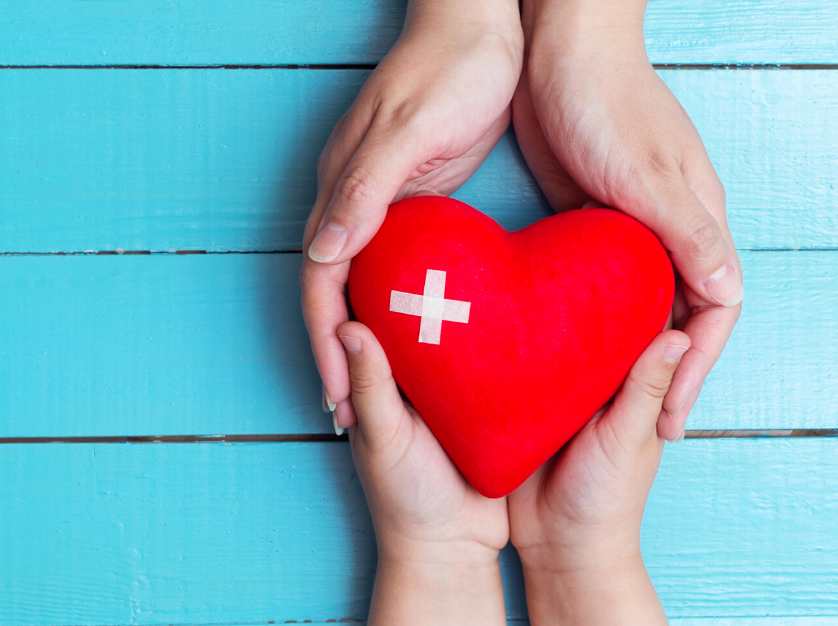 Healthy Churches
Guard the gospel message (1)
Pray (2)
Develop godly leaders (3)
Discern truth from error (4)
Honor each other (5)
Avoid worldliness (6)
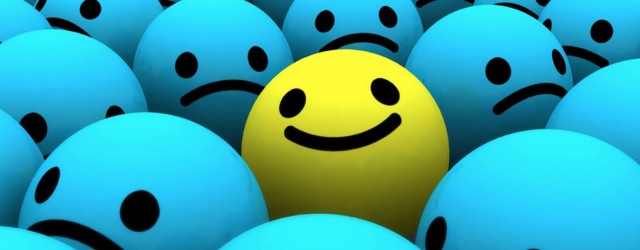 They are content with the Lord’s provision
(1 Timothy 6:3-10)
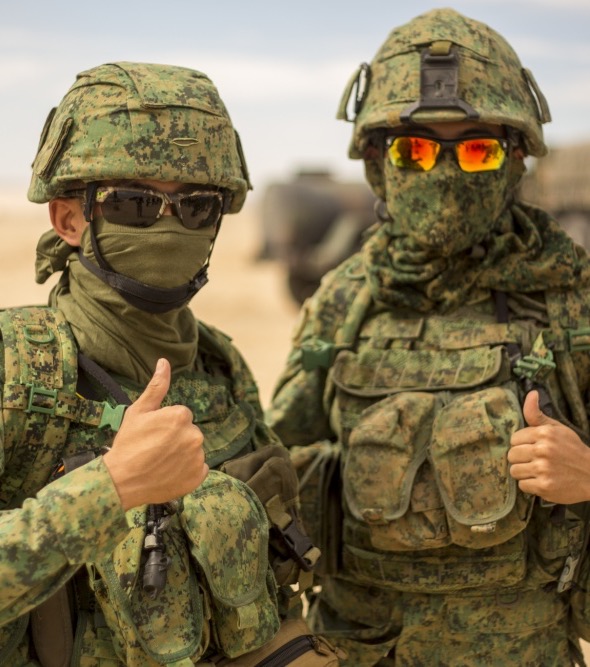 They persevere in the battle against worldliness
(1 Timothy 6:11-16)
They richly invest in the eternal state
(1 Timothy 6:17-21)
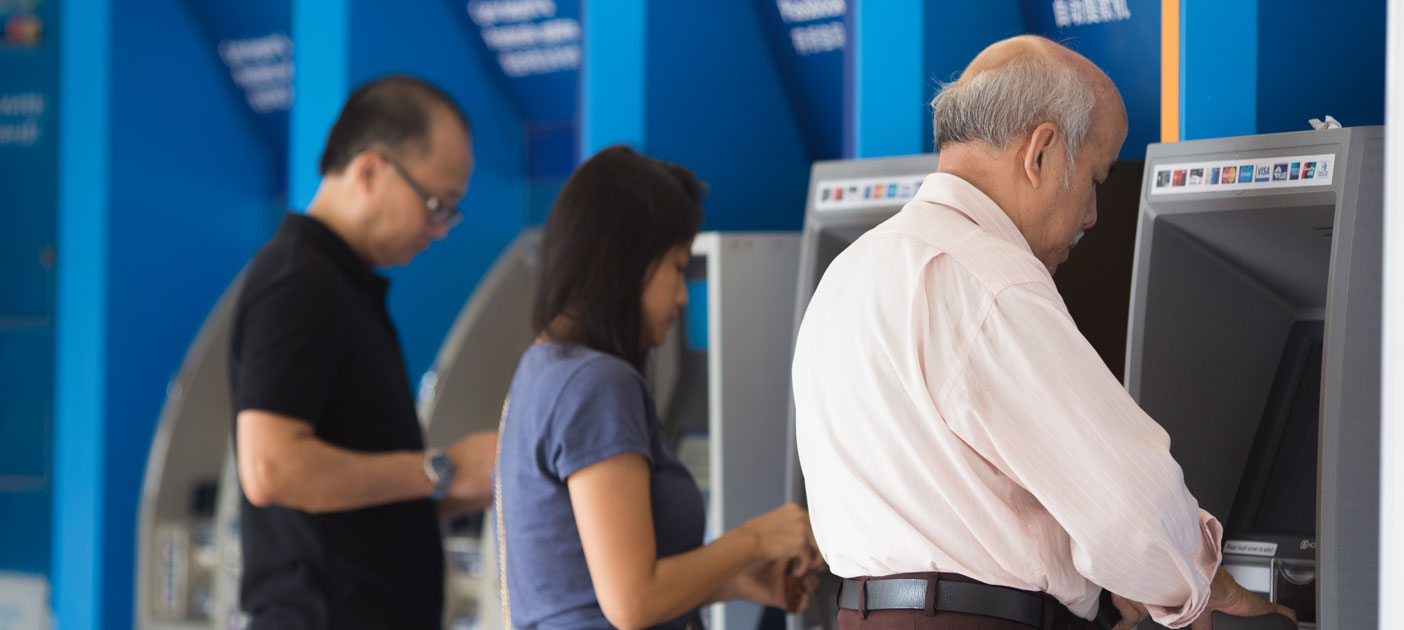 Matthew 13:45-46
45 “Again, the kingdom of heaven is like a merchant in search of fine pearls, 46 who, on finding one pearl of great value, went and sold all that he had and bought it.”
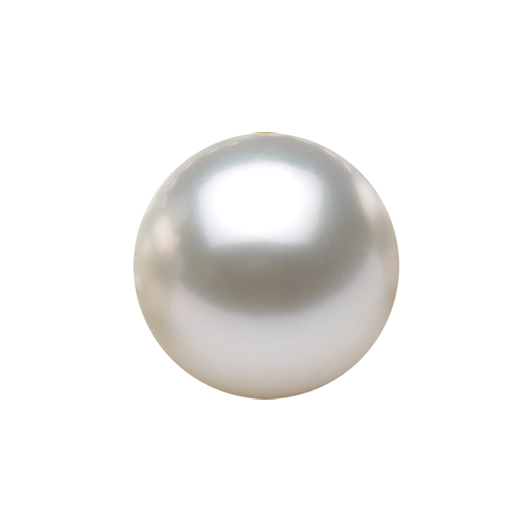 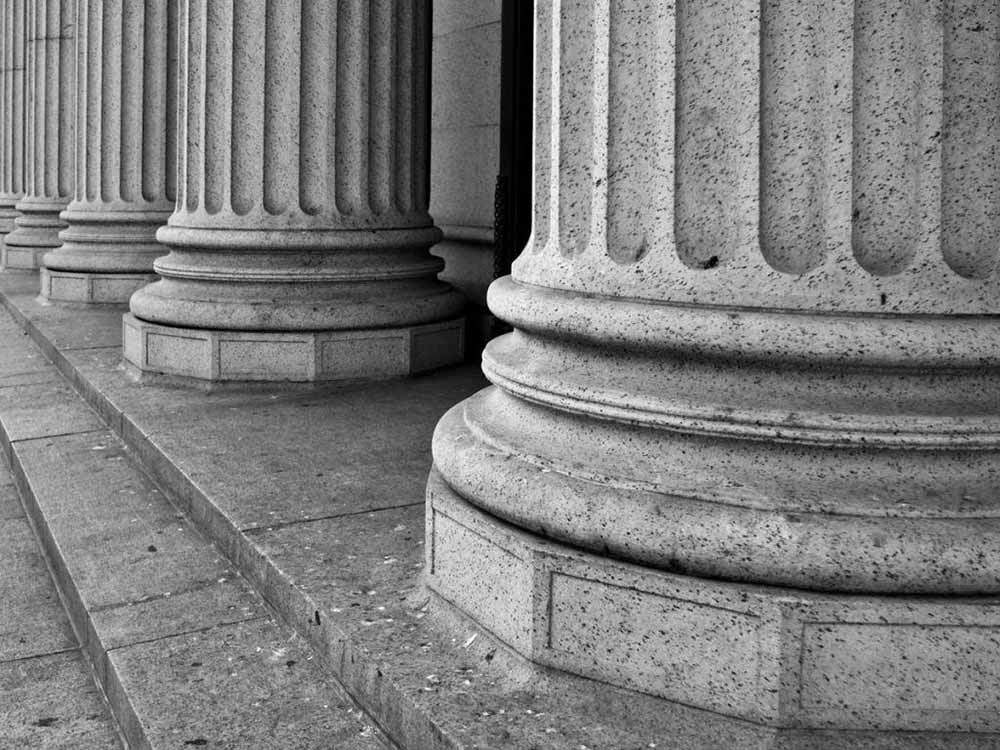 Trust in God’s future life instead of this life (1 Tim 6:17-19)
Guard against a proud mindset (v. 17)
Proverbs 23:4-5
“Do not toil to acquire wealth; be discerning enough to desist. 5 When your eyes light on it, it is gone, for suddenly it sprouts wings, flying like an eagle toward heaven.”
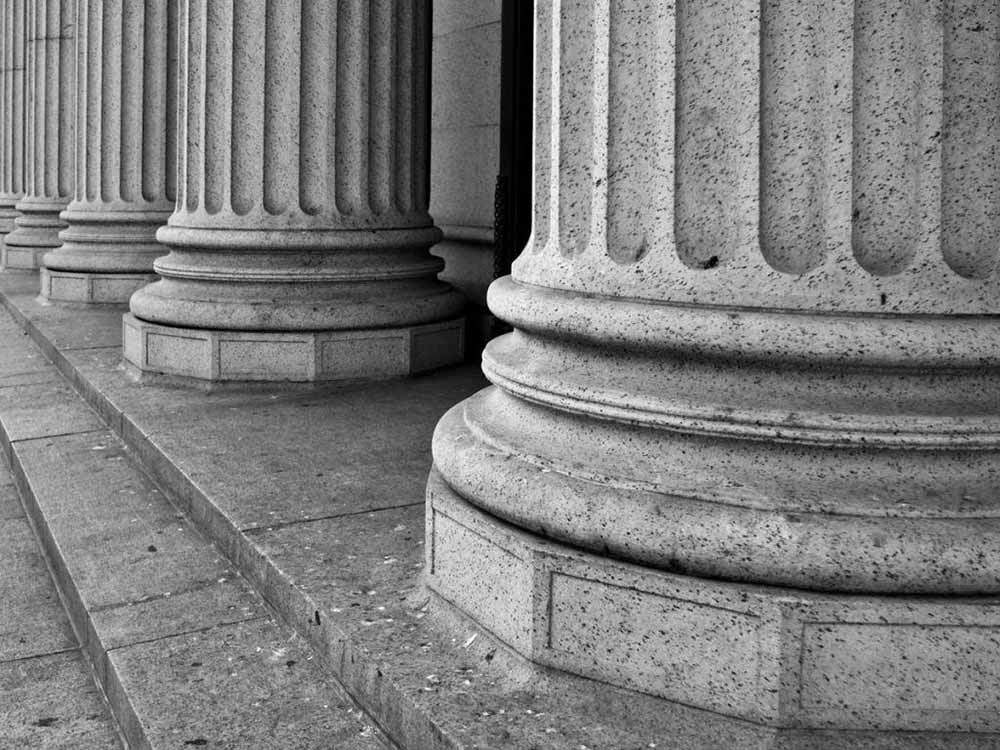 Trust in God’s future life instead of this life (1 Tim 6:17-19)
Guard against a proud mindset (v. 17)
Matthew 6:19-21
19 “Do not lay up for yourselves treasures on earth, where moth and rust destroy and where thieves break in and steal, 20 but lay up for yourselves treasures in heaven, where neither moth nor rust destroys and where thieves do not break in and steal. 21 For where your treasure is, there your heart will be also.”
Haggai 2:8
“The silver is mine, and the gold is mine, declares the Lord of hosts.”
1 Corinthians 4:1-2
“This is how one should regard us, as servants of Christ and stewards of the mysteries of God. 2 Moreover, it is required of stewards that they be found faithful.”
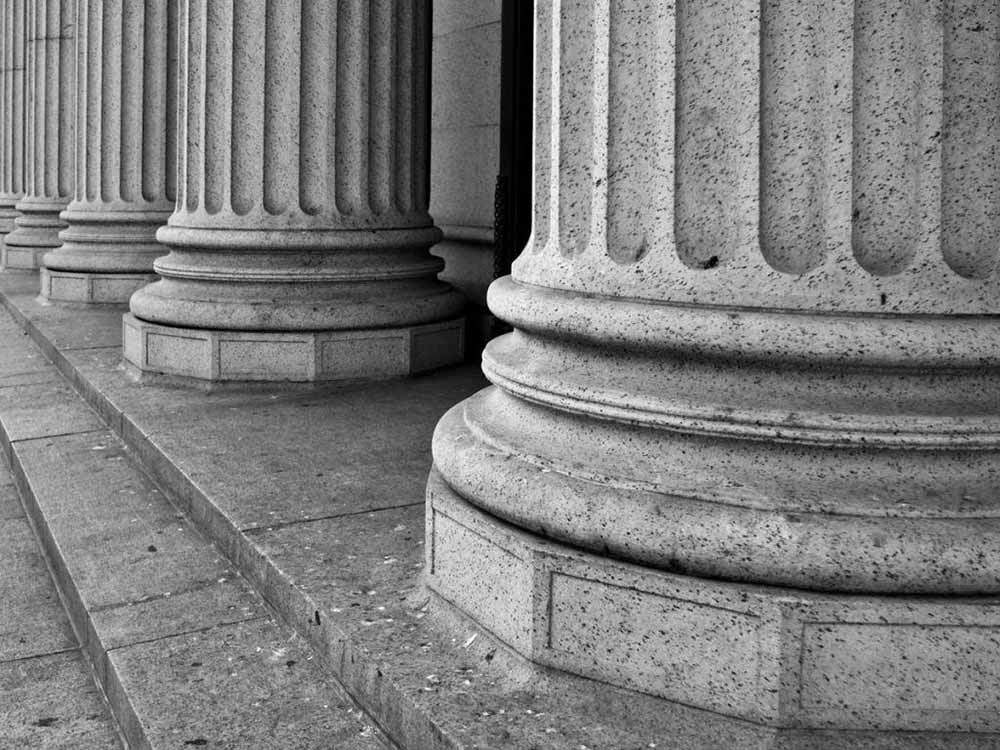 Trust in God’s future life instead of this life (1 Tim 6:17-19)
Guard against a proud mindset (v. 17)
Develop eternal investment mindset (vs. 18-19)
“do good”
“rich in good works”
“generous and ready to share”
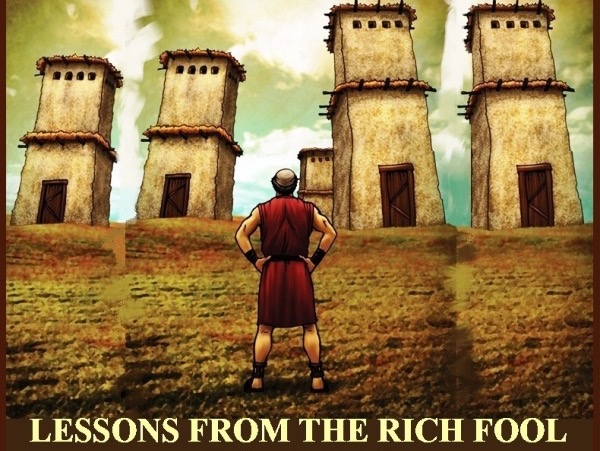 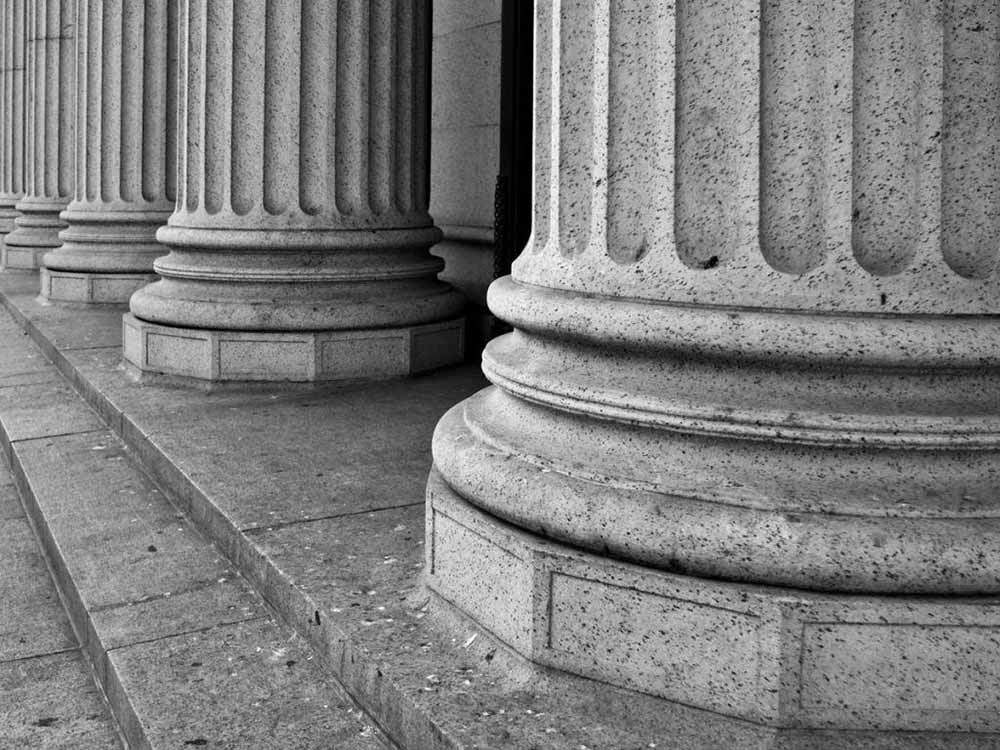 Trust in God’s future life instead of this life (1 Tim 6:17-19)
Remain true to God’s revelation instead of world’s values 
(1 Tim 6:20-21)
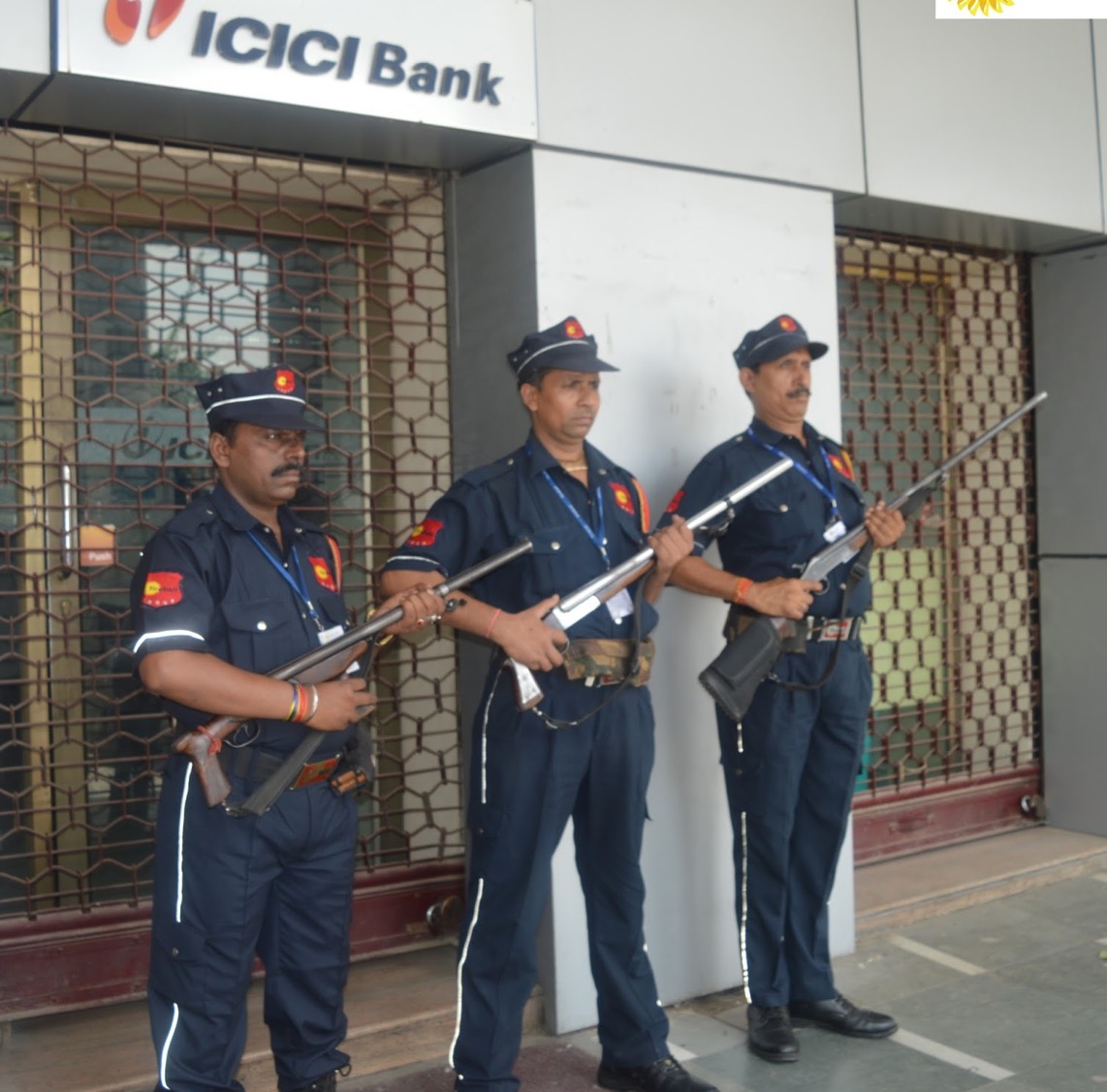 Guard the deposit
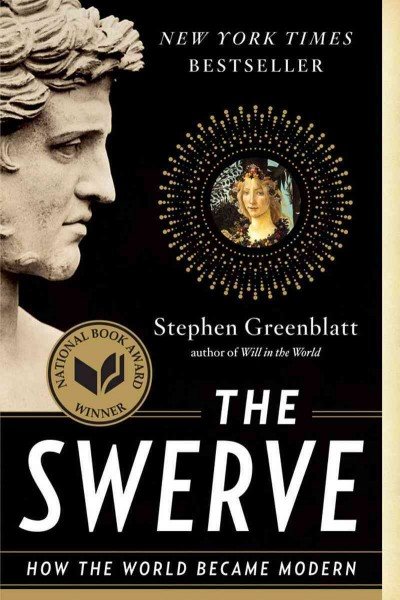 Get this presentation for free!
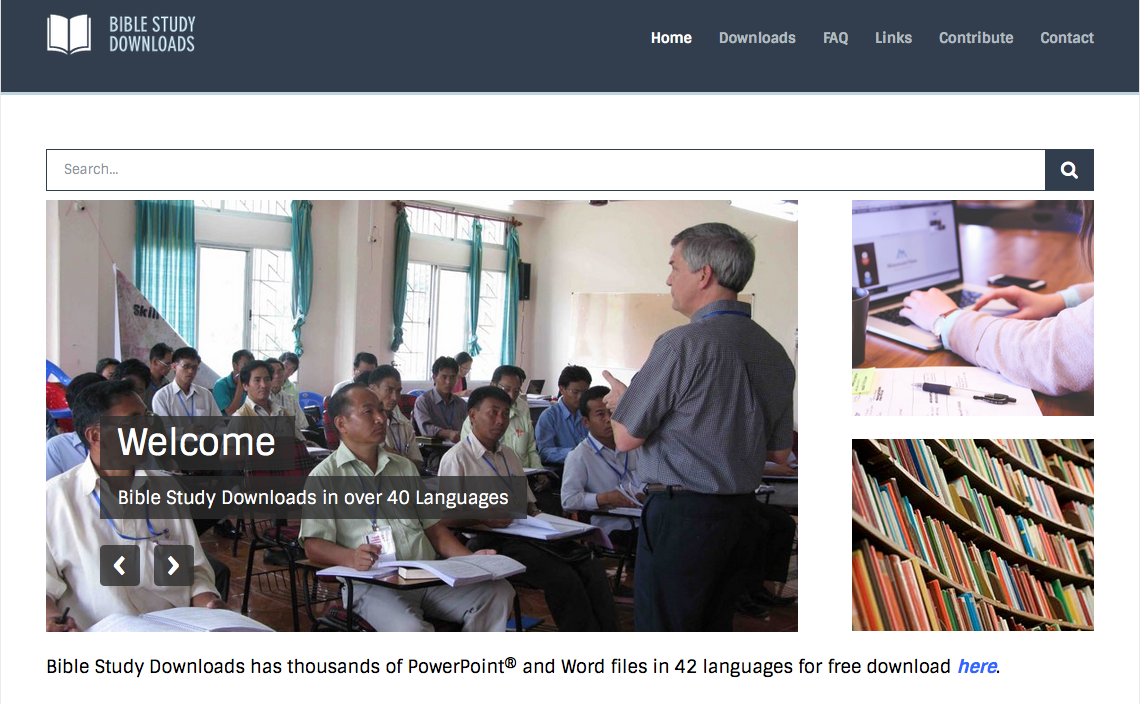 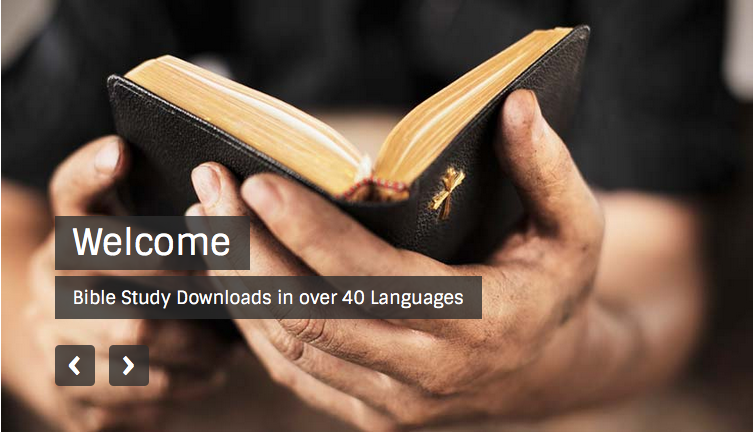 NT Preaching  •  BibleStudyDownloads.org